State Performance Plan (SPP)/Annual Performance Report (APR)2020-2025
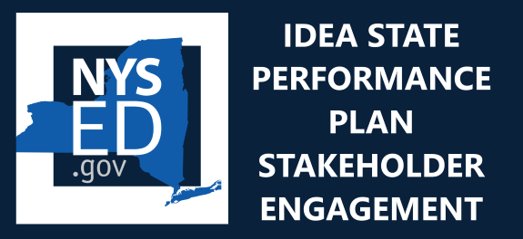 Individuals with Disabilities Education Act (IDEA)
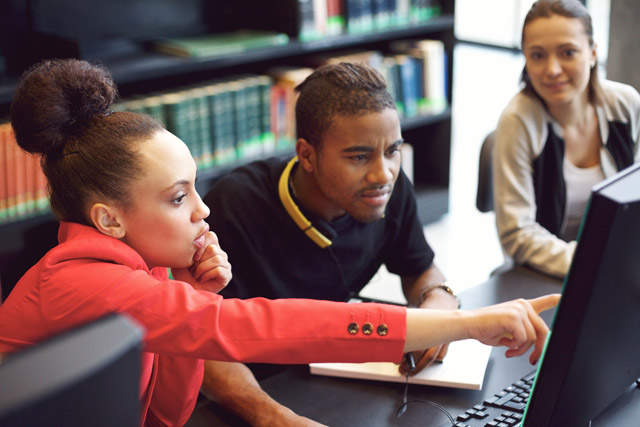 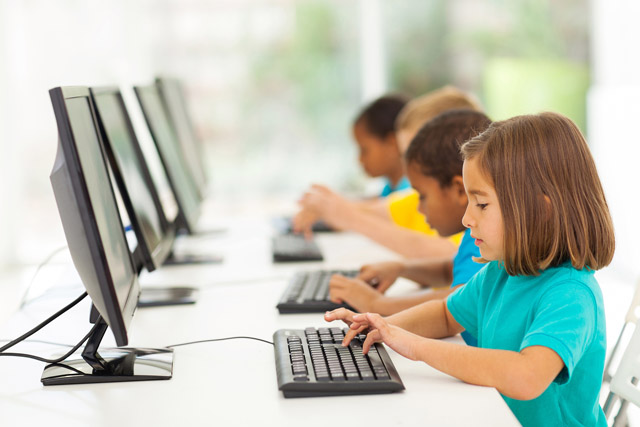 Indicator 9:Disproportionality in Special Education by Race and Ethnicity

&

Indicator 10:Disproportionality in Classification by Race and Ethnicity
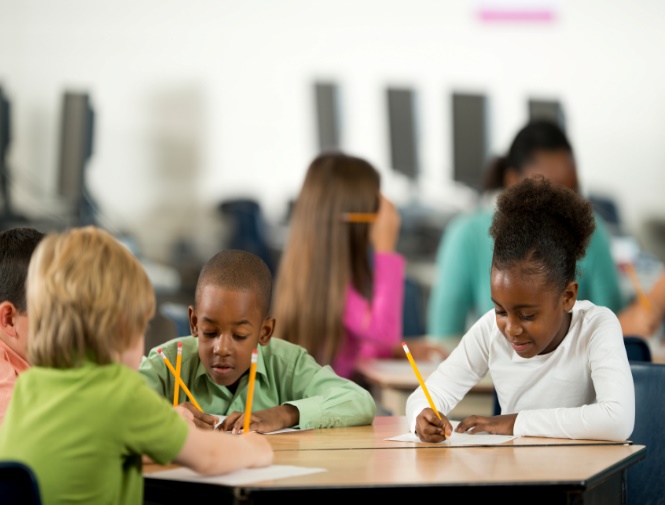 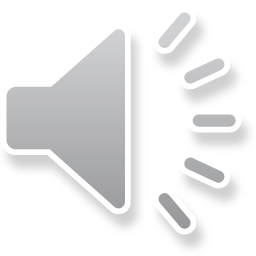 [Speaker Notes: Welcome and thank you for joining the stakeholder engagement session on Indicators 9 and 10 in New York State’s State Performance Plan/Annual Performance Report for the Individuals with Disabilities Education Act or IDEA.]
Agenda for Indicators 9 and 10
Frequently Used Terms
Indicator 9 How the Measurement Works
Indicator 9 Data in New York State Trends and Comparisons
Indicator 10 How the Measurement Works
Indicator 10 Data in New York State Trends and Comparisons
Indicator 9 and 10 Improvement Activities
Next Steps and Closing
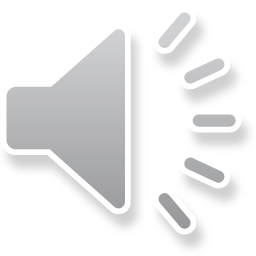 2
[Speaker Notes: In this presentation, we will provide an explanation of the process by which districts in New York State are identified for Indicator 9, Disproportionality in Special Education by Race and Ethnicity and Indicator 10, Disproportionality in Classification by Race and Ethnicity .  

The presentation is organized to present information and collect stakeholder feedback.  We will cover:
Terms used throughout the presentation to offer a description of the acronyms and words and phrases that frequently appear.
A detailed description of what Indicator 9 Disproportionality in Special Education by Race and Ethnicity is and how the measurement works as part of the State Performance Plan requirements. 
A description of how the State collects data for Indicator 9 and a presentation of recent data trends and comparison analysis. 
A detailed description of what Indicator 10 Disproportionality in Classification by Race and Ethnicity is and how the measurement works as part of the State Performance Plan requirements. 
A description of how the State collects data for Indicator 10 and a presentation of recent data trends and comparison analysis. 
A summary of existing Improvement Activities and potential new activities that could be taken to improve Disproportionality in Special Education and Classification by Race and Ethnicity in the State. 
And finally, next steps for how the discussion and dialogue in today’s stakeholder meeting will be used to inform our recommendation and improvement strategies for decreasing disproportionality in special education and classification by race and ethnicity.]
Frequently Used Terms in the Presentation
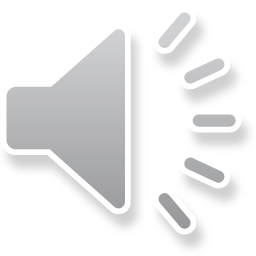 3
[Speaker Notes: Before we begin with the presentation, we wanted to clarify and explain the following language and terms that will be used throughout the presentation:
Annual Performance Report or APR is the data reported by states to the United States Department of Education Office of Special Education.
Baseline is a starting point for us to use to measure our improvement over time.
The Comparison Group is the students of all other race and ethnicities or all other race and ethnicity/disability combinations other than the focus group.
A Federal Fiscal Year or FFY is the time period of October 1st to September 30th
The Focus Group is the students of a specific race and ethnicity, or race and ethnicity disability combination being evaluated
OSEP is the acronym for the United States Department of Education Office of Special Education Programs
Risk Ratio is a comparison of the risk of each race to be identified by specific disabilities compared to the risk of all other races combined to be identified by specific disabilities. 
State Performance Plan or SPP is used to describe the plan each state submits to the United States Department of Education containing our efforts to implement the Individuals with Disabilities Education Act (IDEA).
Target is our performance objective. 

Now that we have reviewed some of the terms you will hear in this presentation, we will begin the discussion on Indicator 9.]
Indicator 9:  Disproportionality in Special  Education by Race and Ethnicity
Percent of districts with disproportionate representation of racial and ethnic groups in special education and related services that is the result of inappropriate identification.
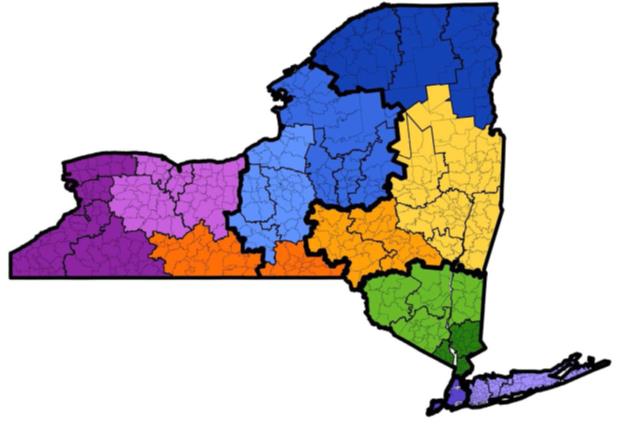 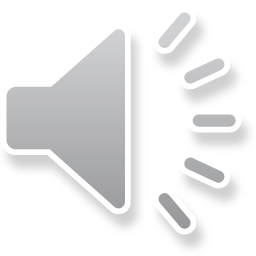 4
[Speaker Notes: Indicator 9 is the percent of districts with disproportionate representation of racial and ethnic groups in special education and related services that is the result of inappropriate identification.  

For Indicator 9, the term disproportionate representation means that students of a particular race and ethnicity are being identified for special education services more than students of other races and ethnicities.

Inappropriate identification is the result of a district either not having or not implementing appropriate policies, procedures, and/or practices when identifying students for special education.

The basic premise of disproportionate representation is that all other things being similar, students from different groups should be identified for special education services at the same rate as children from all other groups.

Disproportionate representation is important because, in some cases, it may signal the presence of racial and ethnic bias in the identification of students with disabilities.]
Students Included in Indicator 9
Seven racial and ethnic categories 
  American Indian or Alaska Native
  Hispanic/Latino
  Asian
  Black or African American
  Native Hawaiian or Other Pacific Islander
  White
 Two or more races
Students aged 5 enrolled in kindergarten through age 21 identified for special education and related services.
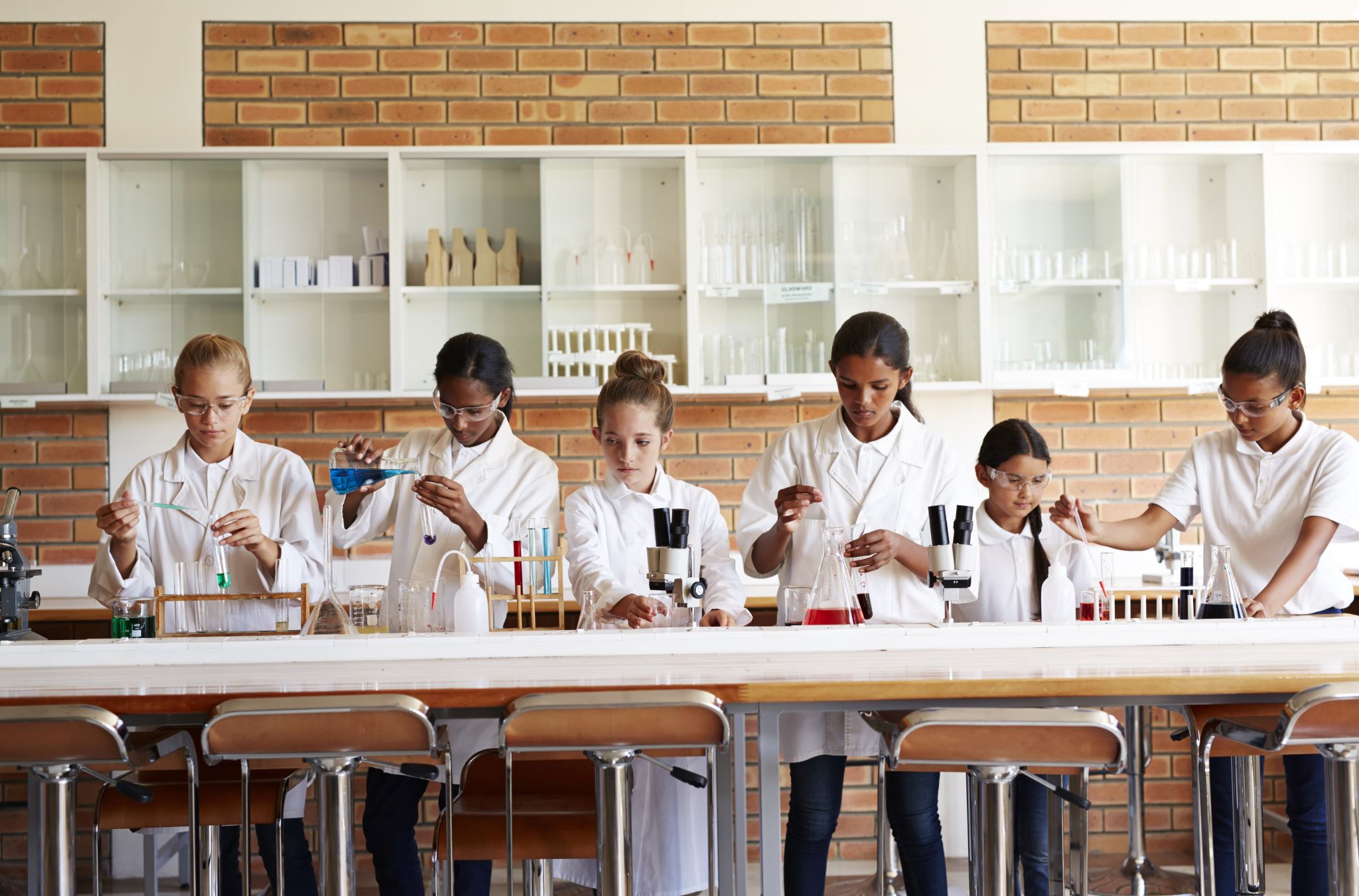 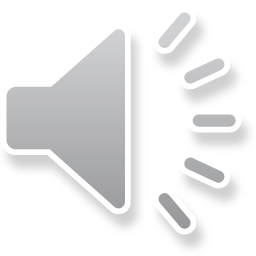 5
[Speaker Notes: Students included in this indicator are children five-years old enrolled in kindergarten, to age 21, who are identified for special education and related services for each race and ethnicity.

States are required to use seven racial and ethnic categories as per the United States Department of Education Office of Special Education Programs or “OSEP”: 
Those 7 categories are:
American Indian or Alaska Native 
Hispanic/Latino 
Asian
Black or African American 
Native Hawaiian or Other Pacific Islander 
White and 
Two or more races. 

Now that we have shared what Indicator 9 is, we will get into the criteria for notification.]
Indicator 9 District Notification Criteria
N Size
Have at least 10 students with disabilities of a particular 
race and ethnicity
Have at least 30 students with and without disabilities of the particular race and ethnicity
Cell Size
Relative risk ratio threshold for NYS is 2.5 or higher
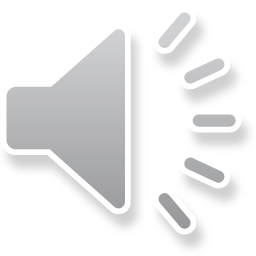 6
[Speaker Notes: In order to determine which districts will be included in the Indicator 9 measurement, the State sets a cell size and n size. If districts meet the cell and n size requirements, risk ratios are then calculated to determine if the district has disproportionality by race and ethnicity. If the relative risk ratio is met, then the district will receive notification with an explanation of the data used. 

To determine if districts have disproportionate representation of racial and ethnic groups they must meet the following criteria: 
the cell size, or the numerator or top of the equation, is at least 10 students with disabilities of a particular race and ethnicity enrolled in the district;  
the n size,  the denominator or the bottom of the equation is at least 30 students with and without disabilities of the particular race and ethnicity enrolled in the district,  and 
3.   there is a relative risk ratio of 2.5 or higher. 

If these three criteria are met, a district would be included in the calculation and the district would be notified as being disproportionate.  

In the next few slides, we will provide more detail about this calculation.]
Indicator 9 Calculation of Relative Risk Ratio
Comparison Group Risk Ratio
Focus Group Risk Ratio
# of students with disabilities of all other 
races and ethnicities (minimum of 10)
# of students with disabilities 
of a specific race and ethnicity (minimum of 10)
# of students with and without disabilities 
of all other races and ethnicities (minimum of 30)
# of students with and without disabilities of a specific race and ethnicity (minimum of 30)
Focus Group Risk Ratio
= Relative Risk Ratio
Comparison Group Risk Ratio
Any district with a relative risk ratio of 2.5 or higher receives a notification for disproportionate representation of racial and ethnic groups in special education and related services that is the result of inappropriate identification.
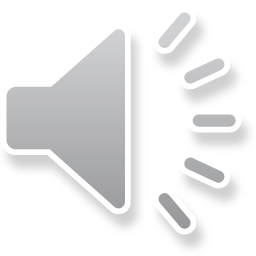 7
[Speaker Notes: Let’s take a minute to review this slide for the calculation of relative risk ratio.
Relative risk ratios are a comparison of the risk of each race and ethnicity category to be identified for special education services compared to the risk of all other race and ethnicity categories combined to be identified for special education services.  The ratios indicate how much more or less likely each race and ethnicity is to be identified for special education services compared to all other race and ethnicities combined.  
In order to determine a District's relative risk ratio,  a focus group risk ratio and a comparison group risk ratio must be determined.  
To calculate the risk ratio for a racial and ethnic group, also known as the focus group risk ratio, each  district's  number of  students with disabilities of a particular race and ethnicity is divided by all students with and without disabilities of the particular race and ethnicity.

To calculate the risk ratio for the comparison group, the total number of students with disabilities of all other races and ethnicities is divided by the total count of students with and without disabilities of all other races and ethnicities.

The final step is to calculate the relative risk ratio which is the focus group risk ratio divided by the comparison group risk ratio.

This calculation is run for districts that meet the criteria of the n and cell size of the seven race and ethnicity categories identified in Slide 5.]
Indicator 9 Calculation Example 1
Focus Group:  A count of 20 Hispanic students with disabilities is divided by a count of 75 Hispanic students with and without disabilities =  0.2666
Comparison Group: A count of 59 non-Hispanic students with disabilities is divided by a count of 400 non-Hispanic students with and without disabilities = 0.1475.
Relative Risk Ratio: 0.2666 divided by 0.1475 = 1.807
This district would not be identified for disproportionate representation of Hispanic students with disabilities because the relative risk ratio is less than the state threshold of 2.5.
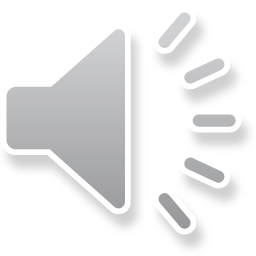 8
[Speaker Notes: In order to better understand the relative risk ratio calculation, it may be helpful to walk through an example.

As mentioned in the previous slide, the first step to determine if there is disproportionate representation is to calculate the focus group risk ratio. 

In this example, the district has 20 Hispanic students with disabilities which will be divided by the total number of  Hispanic students with and without disabilities, which is 75.  20 divided by 75  equals 0.2666.

The next step is to calculate the comparison group which is the total students with disabilities that are non-Hispanic, in this case, the district has 59 non-Hispanic students with disabilities divided by the total of all non-Hispanic students with and without disabilities, a count of 400 for this district, which equals  0.1475. 

Lastly the focus group ratio of 0.2666 is divided by the comparison group ratio, 0.1475 to obtain the relative risk ratio of 1.807.

In this example, the district would NOT be identified for disproportionate  representation as their relative risk ratio is less than the state threshold of 2.5.]
Indicator 9 Calculation Example 2
Focus Group:  A count of 20 black students with disabilities is divided by a count of 45 black students with and without disabilities = 0.444
Comparison Group: A count of 35 non-black students with disabilities is divided by a count of 200 non-black students with and without disabilities = 0.175
Relative Risk Ratio: 0.444 divided by 0.175 = 2.537
This district would  be identified for disproportionate representation of black students with disabilities because the relative risk ratio is at the state threshold of 2.5.
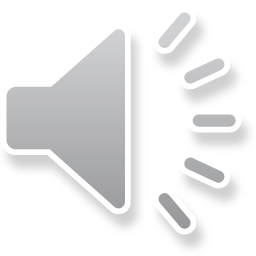 9
[Speaker Notes: Now look at another example where a district WOULD be identified for disproportionate representation of students with disabilities by race or ethnicity.

In this example, the focus group has a count of 20 black students with disabilities that will be  divided by the total number of black students with and without disabilities, which is 45.    20 divided by 45 is 0.444.

The comparison group has a count of 35 non-black students with disabilities divided by a count of 200 non-black students with and without disabilities which equals 0.175.   

When we divide the focus group risk ratio of 0.444 by the comparison group risk ratio of 0.175, we get a relative risk ratio of 2.537.

This district would be identified for disproportionate representation of black students with disabilities because they exceed the State threshold of 2.5.  This means that the district is 2.5 times more likely to identify a black student as a student with a disability.]
Indicator 9 District Monitoring
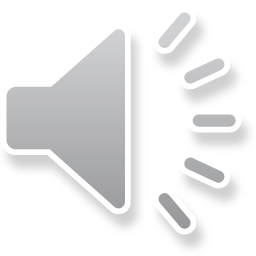 10
[Speaker Notes: Now what happens when a District's relative risk ratio exceeds the 2.5 threshold?  

First, the District receives a notification from the New York State Education Department identifying the district of its disproportionality for a particular race and ethnicity in the identification of students with special education and related services.  

Second, districts that were notified are required to complete a monitoring self-review protocol which includes a review of policies, procedures, and practices to determine whether the disproportionate representation was the result of inappropriate identification. As you may remember from an earlier slide, inappropriate identification indicates the district's policies, procedures, and practices are not being implemented or are inappropriate.  We’ll take a look at some areas that would be considered inappropriate identification in the next slide. 

Lastly, Districts submit to the State a report of the results of this review.  School districts that identify issues of noncompliance are notified that they must correct all issues of noncompliance immediately.]
Indicator 9 Inappropriate Identification Examples
It is an inappropriate identification if the assessments and other evaluation materials used to assess a student are not: 
provided and administered in the student's native language or other mode of communication and in the form most likely to yield accurate information on what the student knows and can do academically, developmentally and functionally,
administered by trained and knowledgeable personnel in accordance with the instruction provided by those who developed such assessments; and
selected and administered so as not to be discriminatory on a racial or cultural basis.
Another inappropriate identification would be to determine a student eligible for special education if the determinant factor is:
lack of appropriate instruction in reading, including explicit and systematic instruction in phonemic awareness, phonics, vocabulary development, reading fluency (including oral reading skills) and reading comprehension strategies; 
lack of appropriate instruction in math;
or limited English proficiency.
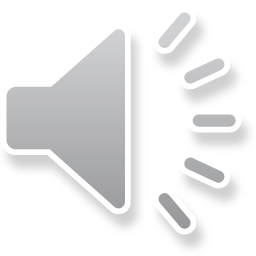 11
[Speaker Notes: This slide gives some examples of inappropriate identification. 

During the district review, the district team looks at the evaluation process used to determine each student's eligibility for special education programs and services to ensure they were provided in the student's native language,  administered by trained and knowledgeable personnel and  were selected so as not to be discriminatory on a racial or cultural basis.  If these processes were not followed, it is determined to be inappropriate identification. 

Additionally, the district team must make sure that each student in the review sample was not determined to be eligible for special education if the determinant factor was lack of appropriate instruction in reading or math, or the student having limited English proficiency.

Again, these are just some examples, a district may find other areas that would be considered inappropriate identification.]
Indicator 9 Measurement
# of districts that meet the state established n and/or cell size with disproportionate representation of racial and ethnic groups in special education and related services that is the  result of inappropriate identification
% of districts with disproportionate representation of  racial and ethnic groups 
in special education and related services that is the result of inappropriate identification
X 100   =
# of districts in the state that meet the state established n and/or cell size for one or more racial and ethnic groups
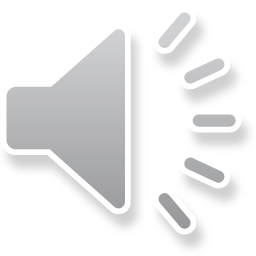 12
[Speaker Notes: Once districts have submitted the results of the monitoring protocol, the State uses the formula in this slide to calculate the percentage of districts with disproportionate representation of racial or ethnic groups in special education and related services that is a result of inappropriate identification.  

New York State is required by OSEP to report on Indicator 9 in the Annual Performance Report or APR. 

OSEP has set the target for Indicator 9 at zero.  It is the federal and State expectation that NO district should be disproportionate in their identification of students with disabilities of a particular race or ethnicity due to inappropriate policies, practices, and procedures.  This means even if one district in all of NYS identifies noncompliance on their self review, NYS does not meet the target of zero.

If a State has not met the federal target of zero, the state is not compliant for this indicator.]
Are there any questions about the SPP measurement or how the data is used to measure results or outcomes?
Indicator 9
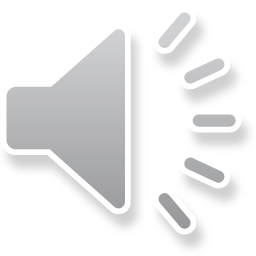 [Speaker Notes: You were just presented a lot of information on this Indicator.  Let’s pause here for a moment for any questions or comments about the  definition and measurement for Indicator 9.]
Indicator 9 Data Source
The number of students with disabilities receiving special education by race and ethnicity  as reported through the Student Information Repository System (SIRS)
The number of students with and without disabilities in the district by race and ethnicity as reported in SIRS
Collected on the first Wednesday of October each year
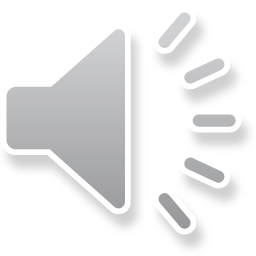 14
[Speaker Notes: The Indicator 9 measurement data is based on the number of students with disabilities receiving special education by race an ethnicity as reported by the district on the first Wednesday of October each year  as well as the total enrollment of all students, with and without disabilities, by race and ethnicity, enrolled in the district, including out-of-district placements.

Let’s take a look now at trend data for New York State.]
New York State Indicator 9 Data
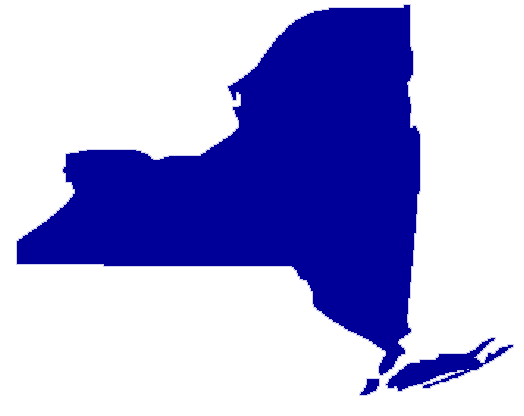 Data Reported in the APRs forFFY 2015-2019
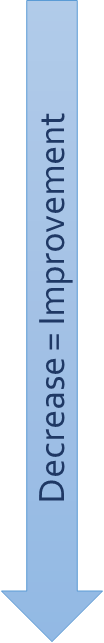 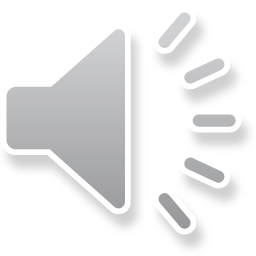 15
[Speaker Notes: This chart represents New York State data over a five-year period of time, starting with the Federal Fiscal Year or FFY 2015 and going to FFY 2019.      

The blue columns represent the number of districts identified by the state for disproportionate representation from the data calculation. 
The green columns represents the number of districts who were identified and reported noncompliance through the monitoring protocol.
 
You may notice in the chart that starting in FFY 2018, there were many more Districts notified for disproportionate identification of students by race and ethnicity for special education and related services.   This is because minimum n and cell sizes were changed resulting in many more districts being included in the calculation.

It must be noted that New York State has not met the federal and state target of zero in any of the years on this chart.  In 2019, even though more districts were notified, the number that were identified for disproportionate representation due to inappropriate identification was actually less  than 2018, 2017 and 2015.]
New York State Indicator 9 Trend Data
Percentage of Districts with disproportionate representation through inappropriate identification
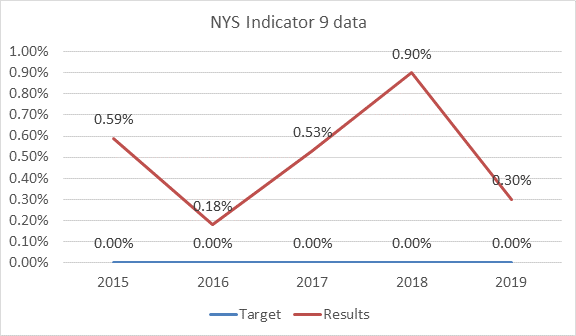 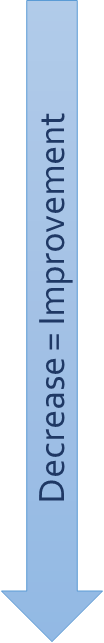 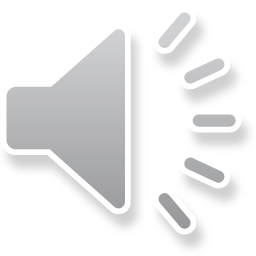 16
[Speaker Notes: This slide represents what has been reported in New York state's APR to OSEP over the past five years.  As a reminder, the State’s target is 0%, it is a federal and State expectation that there not be any districts that are disproportionate in the identification of students with disabilities by race and ethnicity due to inappropriate policies, procedures and practices.

As you can see from the chart, the data has trended up and down and the State did not meet the Federal target of 0% any year between 2015 through 2019.  

Now let’s look at how New York compares nationally.]
Indicator 9 National Data
NY State
2017-18 – 0.53% 
2018-19 – 0.90%
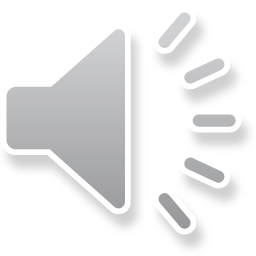 17
[Speaker Notes: When compared  nationally, New York State data fell into the 0.1 to 4.9 percent columns for the percentage of districts with disproportionate representation due to inappropriate identification, which is the second bar graph from the left.  You can see that 47 states and 43 respectively, met the target of 0% in 2017-18 and 2018-19.  

The next slide depicts how New York State compares to states similar in demographics.]
Indicator 9 State Comparisons: APR Results
Decrease = Improvement
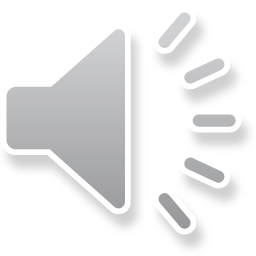 18
[Speaker Notes: Here we have a graph that compares New York state to the 7-PAK states.  California, Florida, Illinois, New York, Ohio, Pennsylvania and Texas are known as the 7-PAK States.  7-PAK States is a consortium of the seven largest States that the National Association of State Directors of Special Education, Inc. (NASDSE) determined to have both similar demographics (e.g., general population, diversity, significant rural and inter-city populations) and issues in the delivery of special education programs to its students with disabilities. (NASDSE Representative, personal communication, January 11, 2019).

At first look, it would seem that someone forgot to fill in all the data on this graph.  However, this is an accurate graph!  As you remember the target is zero.  Five of the PAK states, with no bars, met the target of zero for all five years.  New York, however, did not meet the target for any of the five years.]
Indicator 9 Stakeholder Considerations
As we look at the data, consider:1. What does the indicator data tell us?  
2. How should we use the data to inform our improvement activities?
Stakeholder 
Considerations
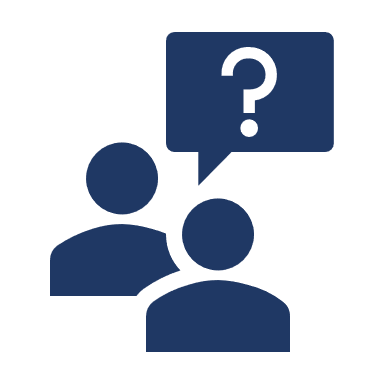 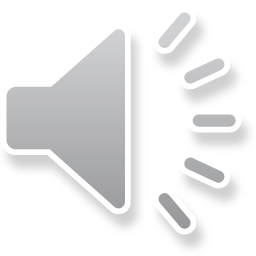 19
[Speaker Notes: Let’s take a moment here and get your feedback. After reviewing the charts and graphs for Indicator 9, what does the Indicator data tell us?

Later in this presentation we are going to be discussing improvement activities, such as professional development or technical assistance that are provided to support districts. At that point we are going to again be asking for any feedback you may have on how to strengthen our current activities or other suggestions on how to improve outcomes for this Indicator.]
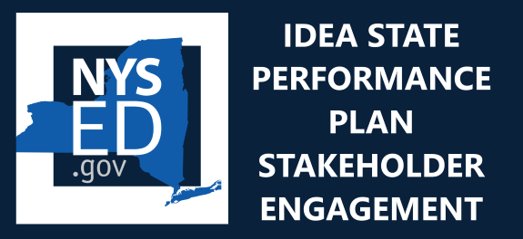 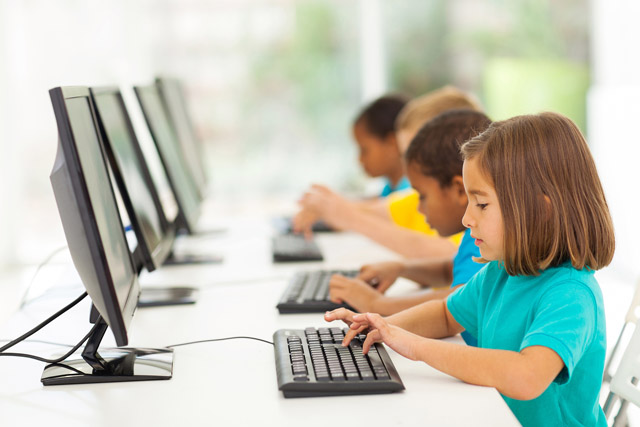 Indicator 10Disproportionality in Classification by Race and Ethnicity
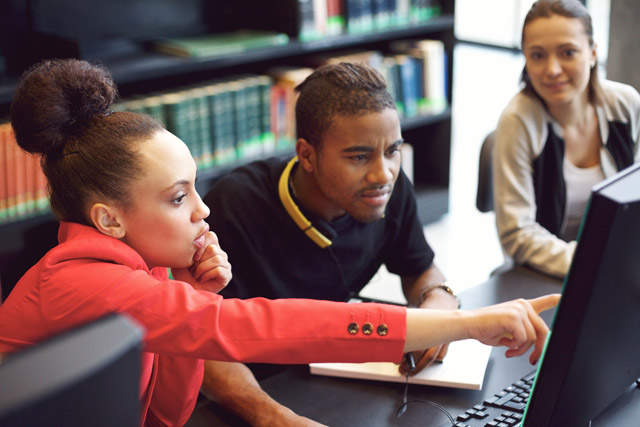 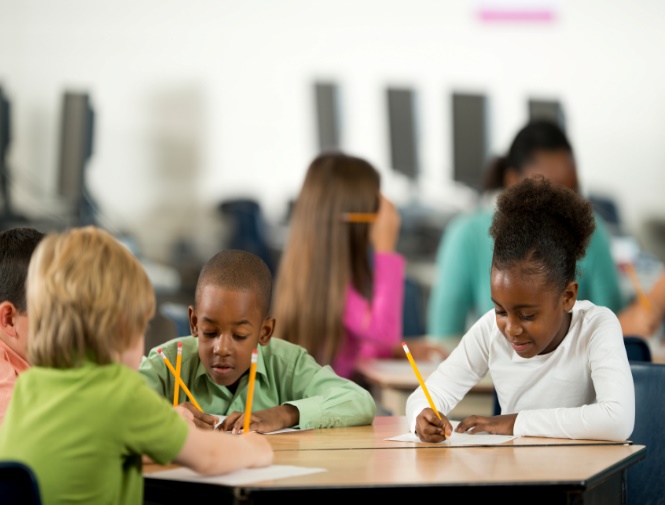 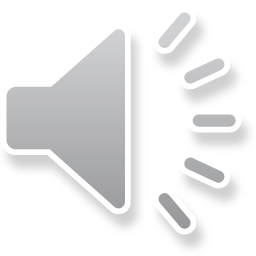 [Speaker Notes: Now that we have concluded the Indicator 9 measurement portion of this presentation, we will transition to Indicator 10 which is disproportionality in classification by race and ethnicity.]
Indicator 10:  Disproportionality in Classification by Race and Ethnicity
Percent of districts with disproportionate representation of racial and ethnic groups in specific disability categories that is the result of inappropriate identification
(20 U.S.C. 1416(a)(3)(C))
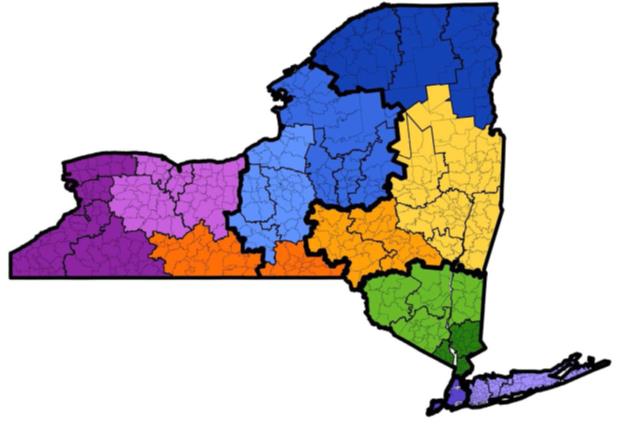 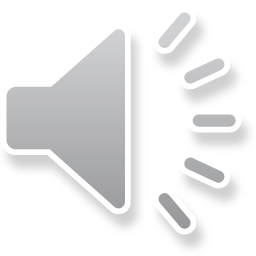 21
[Speaker Notes: Indicator 10 is very similar to Indicator 9, except the measurement takes it one step further and considers the percent of districts with disproportionate representation of racial and ethnic groups in specific disability categories that is the result of inappropriate identification.  Like in Indicator 9, please keep in mind the language; specifically, the measurement reported is the ‘percent of districts’ due to ‘the result of inappropriate identification.’  In the next slide, we will identify the students that are involved in the Indicator 10 measurement.]
Students Included in Indicator 10
Students with disabilities age 5 enrolled in kindergarten through age 21 of various race and ethnicities who have individualized education programs (IEPs) and are identified as having a disability in any of the following categories:
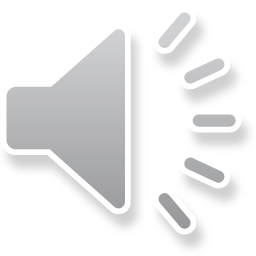 22
[Speaker Notes: What students are included in the Indicator 10 measurement?  Indicator 10 - Disproportionality in Classification by Race and Ethnicity includes students with disabilities aged 5, enrolled in kindergarten, through age 21 of various race and ethnicities who have individualized education programs, referred to as IEPs, and are identified as having a disability in any of the following 6 categories:
Autism
Emotional Disturbance
Intellectual Disability
Learning Disability
Other Health Impairment 
Speech or Language Impairment

These disability classifications are educational classifications are determined by OSEP.

In the upcoming slide, we will discuss the criteria established by New York State that is used to determine what districts would be notified of having disproportionality in classification by race and ethnicity.]
Indicator 10 District Notification Criteria
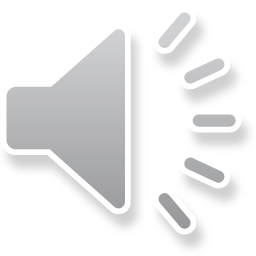 23
[Speaker Notes: Let’s examine the District Notification Criteria under Indicator 10.

In order to determine which districts will be included in the Indicator 10 measurement, the State sets a cell size and n size. If districts meet the cell and n size requirements, risk ratios are then calculated to determine if the district has disproportionality in a classification category by race and ethnicity. If the relative risk ratio is met, then the district will receive notification and an explanation of the data used. 

New York State has set the target for these criteria as follows: 
1.  a cell size of at least 10 students with the specific disability of the race and ethnicity enrolled in the district;  
2.  a n size, of at least 30 students of the race and ethnicity enrolled in the district; and 
3.  a relative risk ratio for any race and ethnicity in a specific disability category of 4.0 or higher. 

If these three criteria are met, a district would be included in the calculation and would be notified as being disproportionate.  

In the next few slides, we will provide more detail about the risk ratio.]
Indicator 10 Risk Ratio
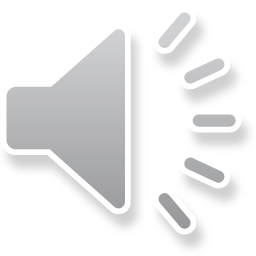 24
[Speaker Notes: For Indicator 10, the risk ratio is the comparison of the risk of each race to be identified by specific disabilities compared to the risk of all other races combined to be identified by specific disabilities. The ratio indicates how much more likely each race and ethnicity is to be identified by specific disabilities compared to all other race and ethnicities combined.  A risk ratio for each race and ethnicity is calculated for each specific disability category, resulting in six risk ratio calculations completed for each public school district in the State.]
Indicator 10 Calculation of Relative Risk Ratio
Comparison Group Risk Ratio
Focus Group Risk Ratio
# of students with disabilities in a specific race and ethnicity group in a specific disability category
# of students with disabilities of all other 
races and ethnicities in a specific disability category
Total # of students (with and without disabilities) 
of all other races and ethnicities
Total # of students (with and without disabilities) of 
a specific race and ethnicity
Focus Group Risk Ratio
= Relative Risk Ratio
Comparison Group Risk Ratio
Any district with a relative risk ratio of 4.0 or higher for any race and ethnicity of a specific disability category receives notification of disproportionality in classification by race and ethnicity.
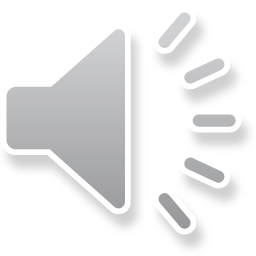 25
[Speaker Notes: This slide should look familiar, but it is slightly different for Indicator 10.  To calculate risk ratio, there are formulas for the focus group and the comparison group. These calculated risk ratios are then used to determine the relative risk ratio.  

The focus group is the race and ethnicity or race and ethnicity and disability combination being evaluated. For the focus group, the count of students with disabilities of a specific race and ethnicity in a specific disability category are divided by the total count of the specific race and ethnicity. For example, if a district has 13 black students classified with autism and a total of 59 black students with and without disabilities enrolled in the district the calculation would be 13 divided by 59, giving us a risk ratio of 0.2203 for the focus group.
 
The comparison group is all other race and ethnicities or all other race and ethnicity and disability combinations other than the focus group. For the comparison group, the count of students with disabilities of all other race and ethnicities in a specific disability category are divided by the total count of students of all other race and ethnicities.  For example, if a district has 25 non-black students classified with Autism and 217 non-black students with and without disabilities enrolled in the district the calculation would be 25 divided by 217 with the risk ratio being 0.1152.  

The focus group risk ratio is divided by the comparison group risk ratio to get the relative risk ratio. In our examples above this would mean dividing 0.2203 by 0.1152 and getting a relative risk ratio of 1.9123. In order for a district to receive a notification indicating disproportionality in classification by race and ethnicity, the district must have a risk ratio for any race and ethnicity of 4.0 or higher, so in our example, this district would not be notified for black students classified with autism.

On the next slide, we will discuss what happens if a district meets the notification criteria (n and cell size) and has a relative risk ratio of 4.0 or higher.]
Indicator 10 District Monitoring
Districts notified of having a disproportionate representation of a racial and ethnic group in a specific disability category are required by the State to participate in a monitoring activity to determine if the disproportionate overrepresentation of the racial and ethnic group by disability was a result of inappropriate identification.
This includes a review of the district’s:
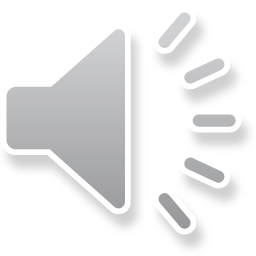 26
[Speaker Notes: If districts have met the State’s notification criteria and are identified as having disproportionality in classification by race and ethnicity, the State requires those districts to participate in a self-review monitoring activity.  Through this monitoring activity, it will be determined if the disproportionality in classification by race and ethnicity is a result of inappropriate identification.   

The monitoring activity reviews a district’s policies, procedures, and practices as it relates to the identification and eligibility of students with disabilities. If noncompliance with a regulation is identified in the review, the disproportionate overrepresentation of the racial and ethnic group by specific disability category is a result of inappropriate identification.  It is both federal and State expectation that no district have disproportionate representation of racial and ethnic groups in specific disability categories that is the result of inappropriate identification. 

In the upcoming slide, we will review the Indicator 10 measurement that is used in the APR.]
Indicator 10 Measurement
# of districts with disproportionate
 representation of racial and ethnic groups in specific disability categories that is the result of inappropriate identification
% of districts with disproportionate representation of racial and ethnic groups 
in specific disability categories that is the result of inappropriate identification
X 100   =
# of districts in the State
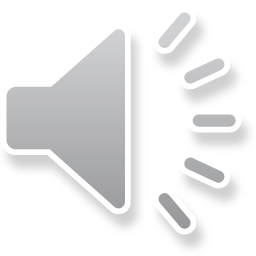 27
[Speaker Notes: Going back to our definition, Indicator 10 is the percentage of districts with disproportionate representation of racial and ethnic groups in specific disability categories that is a result of inappropriate identification.  Those districts that reported noncompliance in the earlier described monitoring activity are used in our overall calculation for reporting.  To generate the percentage, this following calculation is used: 

Number of districts with disproportionate representation of racial and ethnic groups in a specific disability category that is the result of inappropriate identification is divided by the number of districts in the State. That number is then multiplied by 100.  This generates the percentage of districts with disproportionate representation of racial and ethnic groups in specific disability categories that is the result of the inappropriate identification.  

This percentage is what the State is required by OSEP to report in the APR for Indicator 10. 

Indicator 10’s target is set by OSEP at 0%, so it is both the federal and State expectation that NO district have disproportionate representation of racial and ethnic groups in specific disability categories that is the result of the inappropriate identification.]
Facilitator check for understanding on the SPP measurement or how the data is used to measure     results or outcomes.
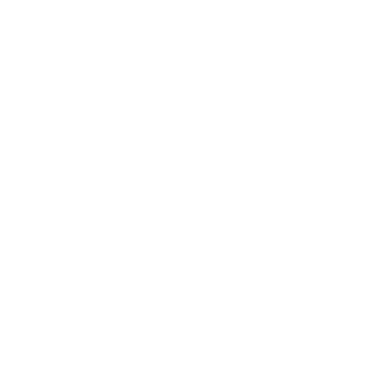 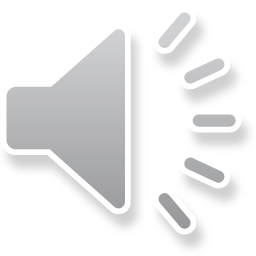 [Speaker Notes: We have finished the review of the measurement and calculations used in Indicator 10.  
We will now pause to check to ensure the information we presented regarding the measurement was clear and understandable.]
Stakeholder Considerations
As we look at the data, consider:1. What does the indicator data tell us?  
2. How should we use the data to inform our improvement activities?
Stakeholder 
Considerations
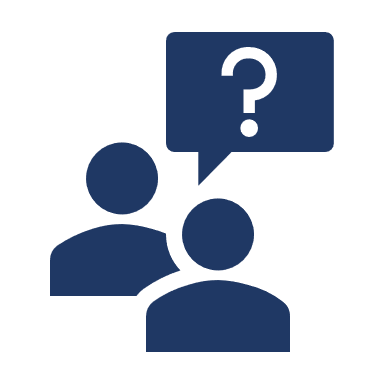 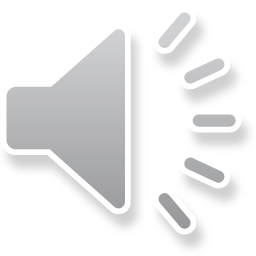 29
[Speaker Notes: You have already seen Indicator 9 data and we will now be looking at Indicator 10 trend data for New York State, national data, and then a comparison to the PAK-7.  In looking at this data, please consider the following questions as we will be looking for your input: 
What did the indicator data tell us?
How should we use the data to inform our improvement activities?]
Indicator 10 Data Source
The number of students with disabilities receiving special education by race and ethnicity and specific disability as reported through the Student Information Repository System (SIRS)
The number of students with and without disabilities in the district by race and ethnicity as reported in SIRS
Collected on the first Wednesday of October each year
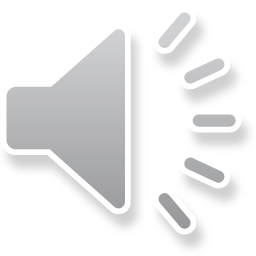 30
[Speaker Notes: We previously identified the students that were involved in the Indicator 10 measurement.  
The Indicator 10 measurement data is based on the number of students with disabilities receiving special education by race an ethnicity and specific disability category as reported by the district on the first Wednesday of October each year  as well as the total enrollment of all students, with and without disabilities, by race and ethnicity, enrolled in the district, including out-of-district placements.


In the next slide, we will analyze the Indicator 10 trend data for New York State for the past few years.]
New York State Indicator 10 Data
Decrease = Improvement
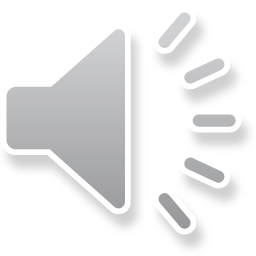 31
[Speaker Notes: The following data can be found in the State’s APRs .  

In this graph, the green bar represents the number of districts identified with disproportionate representation of racial and ethnic groups in specific disability categories. These districts would have met the n and cell size and had a risk ratio of 4.0 or higher and would have been required to participate in a monitoring activity. 

The purple bar represents the number of districts with disproportionate representation of racial and ethnic groups in specific disability categories that is the result of inappropriate identification as identified through their completion of the self-review process.  These are the districts that drive our work because if you remember OSEP’s target for this Indicator is 0% and to achieve that, we can not have any districts identifying noncompliance in their self-review. 

In the next slide, the percentages for the above years will be displayed.]
New York State Indicator 10 Trend Data
Decrease = Improvement
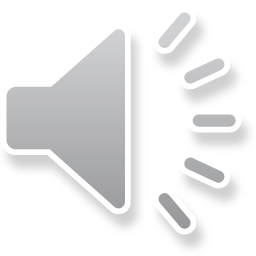 32
[Speaker Notes: This chart represents the State’s Indicator 10 Trend Data for the past few years.  The State’s percent of districts with disproportionate representation of racial and ethnic groups in specific disability categories that is the result of inappropriate identification is measured against OSEP’s established target of 0%.  Historically, the State has consistently not met the target.  

The percentage is impacted by the number of districts that through monitoring establish that their disproportionality in classification by race and ethnicity is a result of inappropriate identification.  Our work focuses on how to reach the 0% target.  

In the next slide, we will look at a national comparison of data.]
Indicator 10 National Data
NY State
2017-18 – 0.92% 
2018-19 – 0.45%
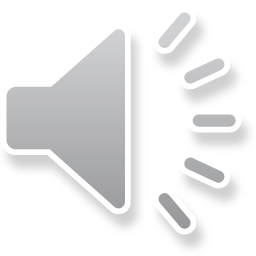 33
[Speaker Notes: This chart represents Indicator 10 National Data.  In comparison to national data, the State falls within the 0.1-4.9% range.  There are seven other states that also fit into this percentage.  However, between 38 and 39 states are able to meet the 0% target set by OSEP.    

Next we will look at Indicator 10 data for New York State compared to other states that are similar in size and demographics.]
Indicator 10 State Comparisons: APR Results
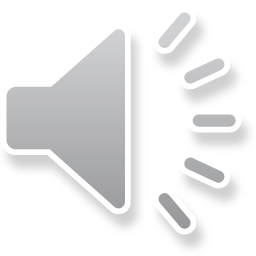 34
[Speaker Notes: As you previously saw with Indicator 9, the chart represents Indicator 10 data from the 7-PAK States as reported through the APR.  Florida, Illinois, Pennsylvania and Texas have consistently met the 0% Target. California, New York and Ohio have not met the target. 

This concludes the section on New York State Indicator 10 data trends and comparisons.]
1) What did the indicator data tell us?  2) How should we use the data to inform  our improvement activities?
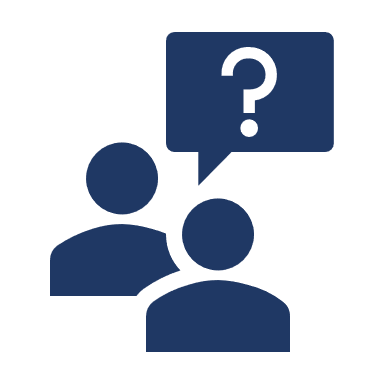 Stakeholder 
Discussion
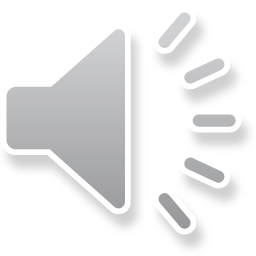 35
[Speaker Notes: Let’s take a moment here and get your feedback. After reviewing the charts and graphs for Indicator 10, what does the Indicator data tell us?

Next, we are going to begin discussing New York State’s current Improvement Strategies. Keep in mind that we will be asking for your feedback on how to strengthen our current activities or any other suggestions you may have on how to improve outcomes for Indicators 9 and 10.]
State Performance Plan (SPP)/Annual Performance Report (APR) 2020-2025
Individuals with Disabilities Education Act (IDEA)
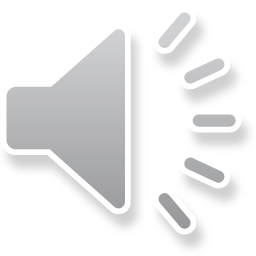 Indicators 9 and  10:  Improvement Strategies
[Speaker Notes: That was quite a bit of information and data analysis.  We are now going to provide an overview of our existing Improvement Strategies and potential new improvement activities for discussion.  Please keep in mind that the improvement activities and strategies are to support New York State in reaching OSEP’s target of 0% for Indicators 9 and 10.]
NYSED’s Monitoring Activity
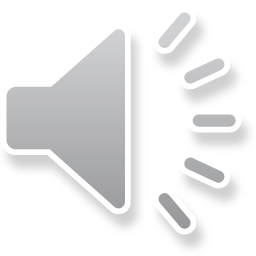 37
[Speaker Notes: NYSED’s Special Education Quality Assurance, or SEQA, office provides ongoing technical assistance to parents, school personnel and others.  SEQA assists in providing State and federal resources and updates in education to ensure the State’s laws and regulations related to the education of students with disabilities are being implemented. SEQA is responsible for ensuring districts notified for disproportionality in identification and classification by race and ethnicity complete the monitoring process and receive professional development through the State’s Office of Special Education Educational Partnership, referred to as the OSE Educational Partnership.

Any district that meets the State’s criteria of n size, cell size, and risk ratio for Indicators 9 and 10 are notified as having disproportionality in identification of students for special education by race and ethnicity or disproportionality in classification by race and ethnicity.  Those districts are required to complete a State developed monitoring protocol that reviews the district’s policies, practices, and procedures against special education regulations.  If any noncompliance is identified through the monitoring protocol, the district’s disproportionality in identification and classification by race and ethnicity is a result of inappropriate identification.  The district must correct all issues of noncompliance immediately.  

Ultimately, the goal of improvement strategies and activities would aid districts in this monitoring process so noncompliance would not be identified meaning that the district’s disproportionality in identification for special education or classification by race and ethnicity is not due to inappropriate identification.  This would limit the number of districts in the purple bar on the slide we previously covered.  

In the next slide, we will discuss how districts will receive professional development and support.]
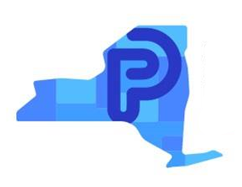 Office of Special Education Educational Partnership Tiered Support & Professional Development
Systems Change Work Providing a Variety of Supports to Educational Organizations in New York State
1
2
3
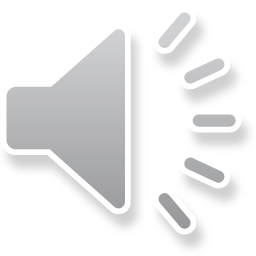 38
[Speaker Notes: The OSE Educational Partnership is a special education professional development network located in Regional Teams across the State.  Regional Teams are comprised of a Regional Partnership Center that has specialists who provide professional development in a range of disciplines including behavior, transition, culturally responsive education, literacy and specially designed instruction, a school aged Family and Community Engagement Center that has specialists with expertise supporting parents and families of school-aged students with disabilities and an early childhood Family and Community Engagement Center that supports families and parents of preschool students with disabilities. 
 
These Regional Teams provide professional development to stakeholders including parents and families as well as schools, including preschools, that serve students with disabilities.   
 
The Regional Teams offer three tiers of support:
 
Regional Learnings are offered to all educational organizations and/or parents and families of students with disabilities in a region.  The training may be offered in-person and/or virtually and there are training topics in all areas of special education.
 
Targeted Skills Groups are provided to groups of schools that have a similar performance or compliance issue that requires more intensive professional development and targeted assistance.
 
Support Plans are the most intensive level of support that includes embedded support from one or more specialists from the Regional Team provided directly into the identified schools.
 
In the upcoming slide, we will take a closer look at targeted skills groups.]
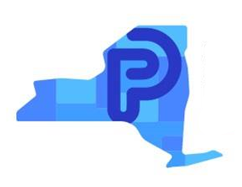 OSE Educational Partnership Targeted Skills Group (TSG)
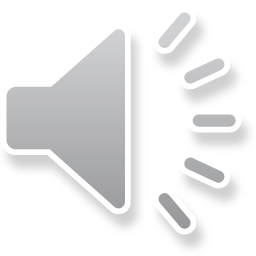 39
[Speaker Notes: A targeted skills group is professional development and technical assistance provided to a small group to build awareness, learn or develop new skills and problem solve to improve outcomes for students with disabilities.  A TSG is comprised of districts with similar needs related to a given special education priority area.  Within the TSG, the districts go through a root cause analysis to determine the underlying issue and review policies, procedures and practices to ensure systemic change to improve outcomes for students with disabilities.  

Any district that receives a notification for Indicator 9 – disproportionality in special education by race and ethnicity or Indicator 10 – disproportionality in classification by race and ethnicity is required to participate in a TSG.  

Beyond targeted skills groups, regional learnings are also available to all districts.  The upcoming slide identifies regional learnings that directly relate to Indicators 9 and 10.]
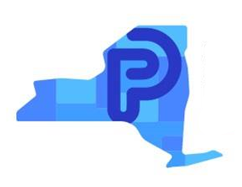 Educational Partnership Resources Targeted Professional Development Improvement Strategies
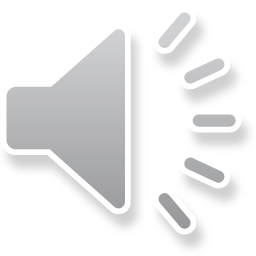 40
[Speaker Notes: The OSE Educational Partnership offers numerous regional learnings covering the OSE priority area of disproportionality.  Any educational organization is welcome to attend regional learnings.  The following regional learnings have components related to issues of disproportionality and are available to districts.]
Improvement  Activities for Consideration
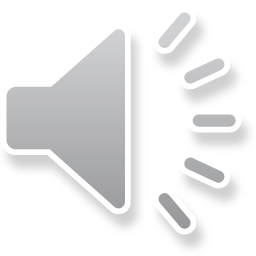 41
[Speaker Notes: After having discussed monitoring activities and professional development and support, let’s now identify potential additional improvement activities for Indicators 9 and 10.  We are considering the following: 

1.  Offer enhanced trainings on the referral, evaluation and eligibility processes for special education – in the monitoring activity, districts find that their referral process may not include all the necessary components, evaluations may not take into consideration racial biases and/or students are determined eligible for reasons outside of a disability and based on a lack of appropriate instruction. The enhanced trainings would take districts into an analysis of their current policies, procedures and practices in regard to the Committee on Special Education (CSE) process to better align with regulations.  

2. Support district understanding and analysis of State data reporting and verification processes – districts need to have a better understanding of when, where, what and how their data reporting system works. They need to understand how to analyze and examine their reporting data before it is verified.  Understanding the data and ensuring its accuracy would allow districts to see any trends and conduct a root cause analysis with fidelity. 

3. Strengthen district understanding and implementation of the Culturally-Responsive and Sustaining Education Framework, Response to Intervention, and multi-tiered systems of support –  
The Culturally-Responsive and Sustaining Education or CR-S framework is an initiative by NYSED that establishes culturally responsive-sustaining guidelines for education stakeholders including families and community members. This framework aligns closely with other NYSED policies, specifically:• Recognizes the effect of school environment on student academic performance and support efforts to improve the climate of all schools.• Promotes a relationship of trust and respect between schools and families, recognizing that student achievement and school improvement are shared responsibilities.• Provides educators with opportunities for continual professional learning in the areas of equity, anti-bias, multicultural, and culturally responsive-sustaining pedagogies.• Supports districts and their communities in engaging in critical conversations about culturally responsive sustaining educational systems.

Response to Intervention or RtI is a school process used to determine if a student is responding to classroom instruction and progressing as expected. In an RtI process, a student who is struggling receives additional instructional support provided by matching instruction to a student’s individual needs through a multi-tiered instructional model. Each level, also known as a tier, provides instruction with increased intensity such as smaller groups or instructional time focused on specific areas.
RtI focuses on the early prevention of academic difficulty, particularly in the areas of reading and math by:
 ensuring appropriate instruction for all students;
 monitoring students’ progress; and
 providing additional levels of instructional assistance (intervention) for students who require support.

Multi-tiered systems of supports (MTSS) is a framework for both academic and behavioral instruction. MTSS is grounded in the belief that all students can learn and all school professionals are responsive to the academic and behavioral needs of all students. MTSS focuses on evidence-based practices, relies on student progress data to inform instructional decisions and ensures that each student, based on their unique needs, receives the level and type of support necessary to be successful.

4. Evaluate monitoring activities and protocols to align with regulations and federal reporting requirements – conduct an analysis of current regulations in the monitoring activities and protocols to identify trends with regulatory citations and evidence of implementation

5. Collaborate among regional information centers (RICs), general and special education stakeholders, and parents to ensure understanding and implementation of culturally responsive district practices, policies and procedures – this collaboration would increase stakeholders’ understanding of culturally responsive practices by recognizing the importance of accurate data entry and collection, reviewing and analyzing the data, and using the data to inform district decisions to make any changes to practices, policies, and procedures to improve outcomes in Indicators 9 and 10. 

Please feel free to offer any other activities for consideration.]
What activities could be considered, maintained, or strengthened to address improvements in Indicator 9 Disproportionality in Special Education by Race and Ethnicity and Indicator 10 Disproportionality in Classification by Race and Ethnicity?
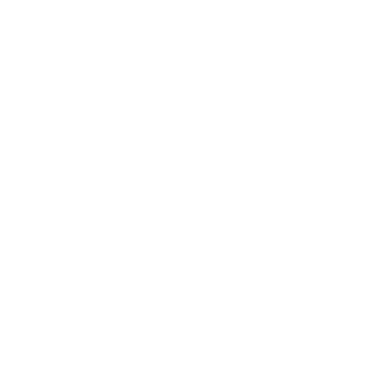 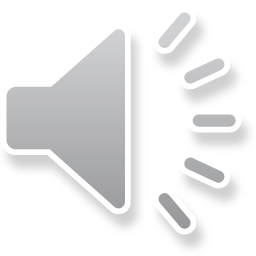 Stakeholder Discussion
[Speaker Notes: We will pause now to have discussion and feedback from stakeholders.  Please consider:  

1.) What activities could be considered, maintained, or strengthened to address improvements in Disproportionality in Special Education by Race and Ethnicity and Disproportionality in Classification by Race and Ethnicity?]
Share Your Voice in our Online Survey
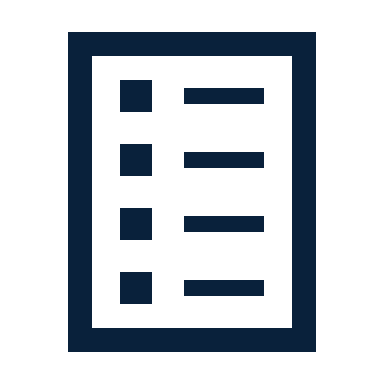 Please visit the SPP/APR webpage to submit your survey
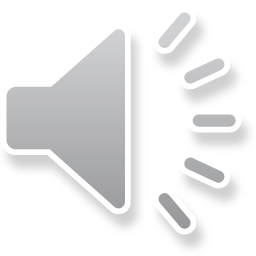 43
[Speaker Notes: This concludes our presentation on Indicators 9 and 10.  We greatly appreciate your feedback and ask that you visit our SPP/APR webpage (link provided in the slide). 

We will use the survey information to collect input from those who have not attended a virtual meeting or for those who have additional information to share. 

Each individual SPP Indicator will have its own survey and we encourage you to access all surveys that are of interest to you so that we can achieve our objective of meaningful stakeholder engagement. It is important to us to ensure that voices from diverse backgrounds are included in conversations about our students and we value multiple perspectives and viewpoints to inform our efforts.]
THANK YOU for your contribution
Your Voice is Important to New York State’s Efforts to Improve Outcomes for our Students with Disabilities
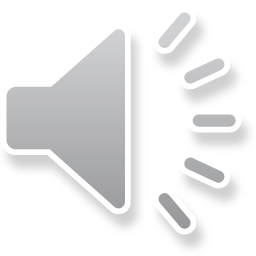 [Speaker Notes: Thank you for your participation and contribution today on SPP Indicators 9 and 10.  We greatly value your voice and input on our efforts to improve outcomes for students with disabilities in New York State.]